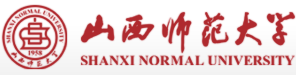 智能客服系统操作指南
2024年3月
使用方法
“山西师大计财部”微信公众号——“政策查询”——“智能客服”
操作演示
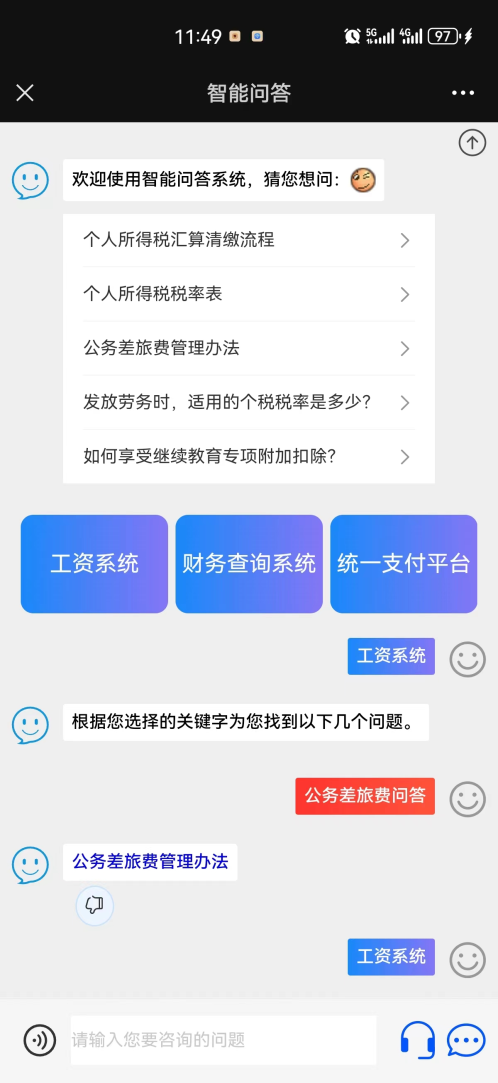 操作演示
留言
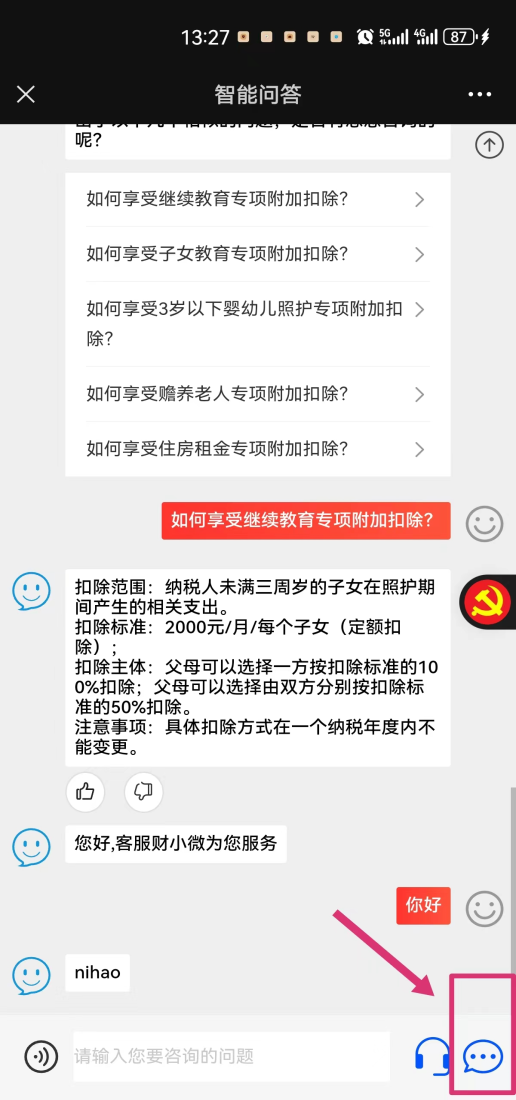 操作演示
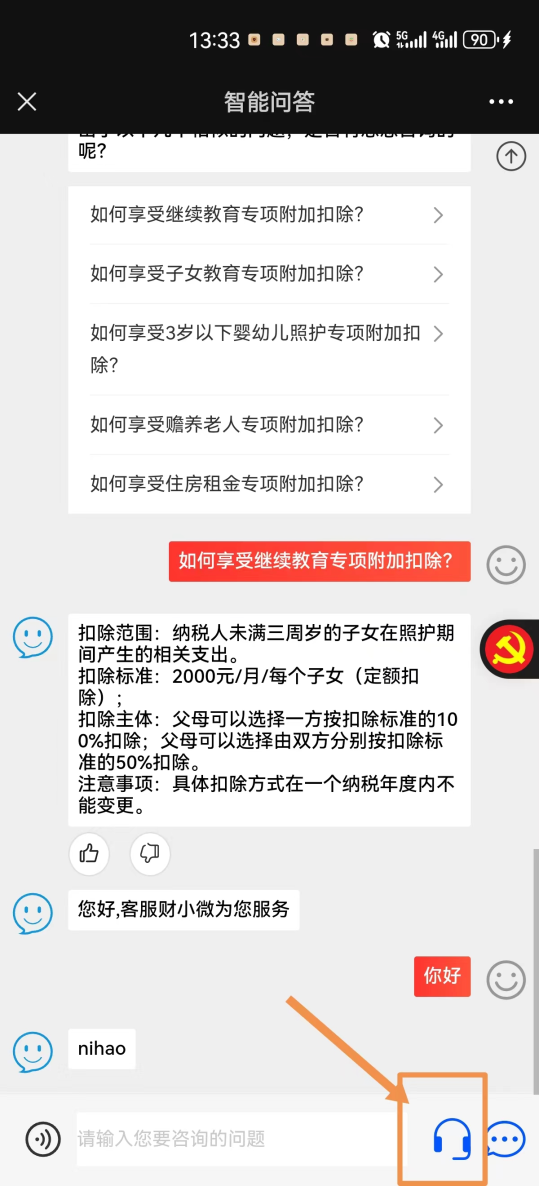 连接在线客服
联系方式：         计财部会计服务中心一站式服务大厅         0351-2051216